Моя школа и школьные предметы
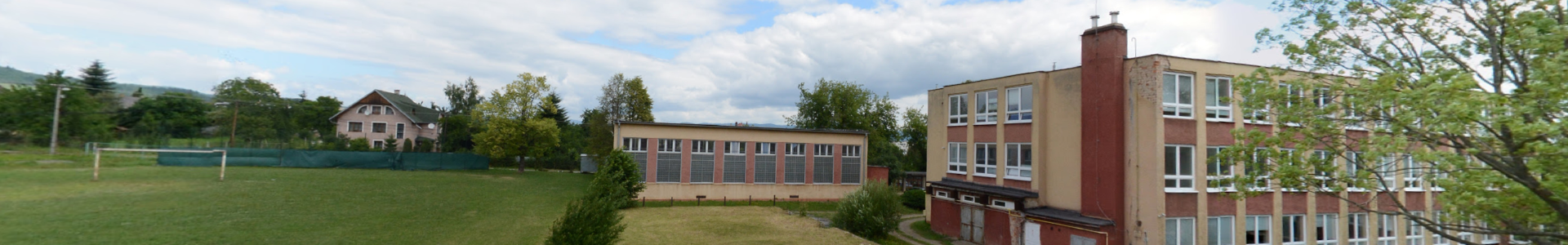 yчебные предметы - učebné predmety:
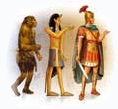 История - dejepis
физкультура – telesná výchova
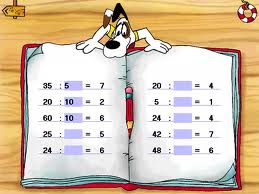 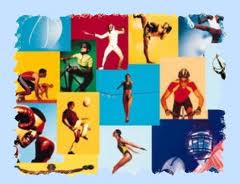 математика  - matematika
биология – biológia
рисование– výtvarná výchova
химия – chémia
трудовое обучение – pracovné vyučovanie
закон божий (религия) – náboženská výchova
этика – etická výchova
Первый урок
Первый урок у меня словацкий язык. Мы пишем, говорим и читаем по-словацки.
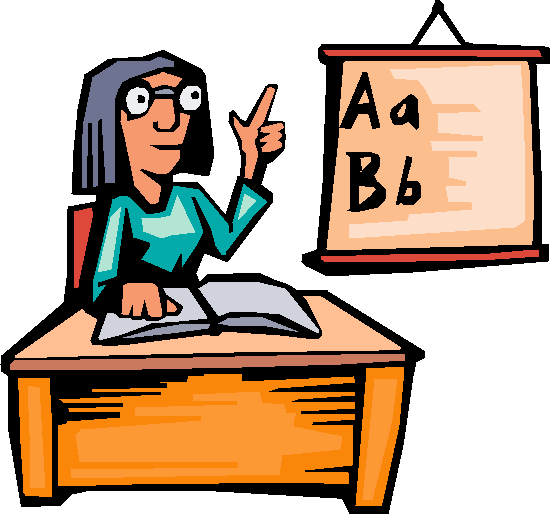 Второй урок
Второй урок у меня пение. Мы поём песни.
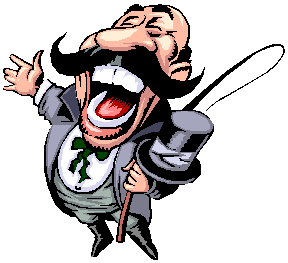 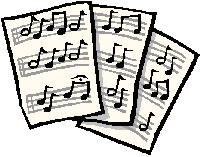 Третий урок
Третий урок у меня английский язык. Мы пишем, говорим и читаем по-английски.
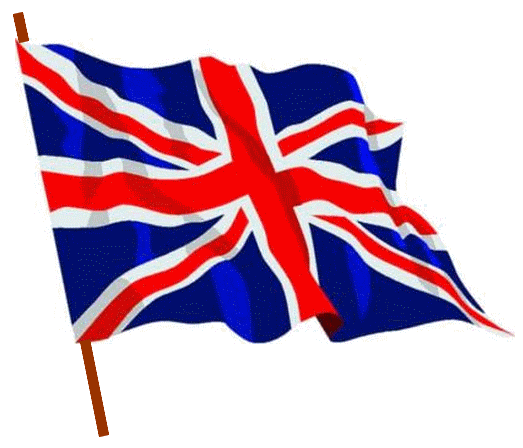 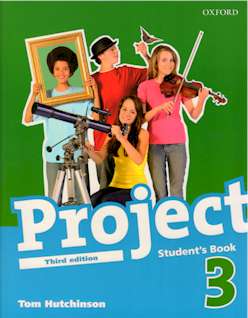 Четвёртый урок
Четвёртый урок у меня математика. Мы считаем и решаем задачи.
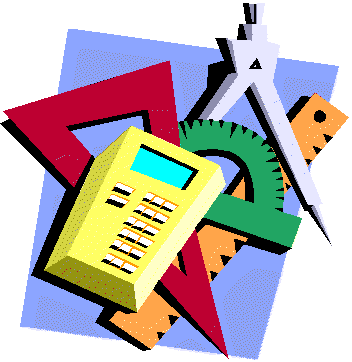 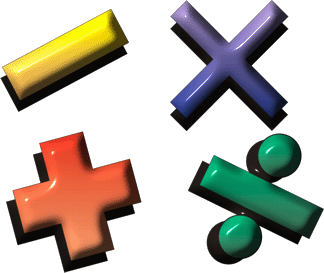 Пятый урок
Пятый урок у меня физкультура. Мы играем в волейбол.
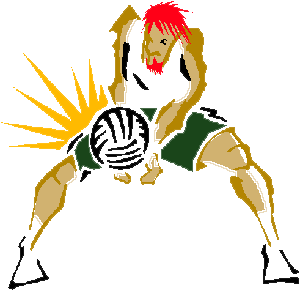 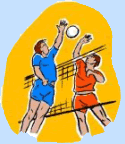 Шестой урок
Шестой урок у меня биология. Мы роботаем с микроскопом.
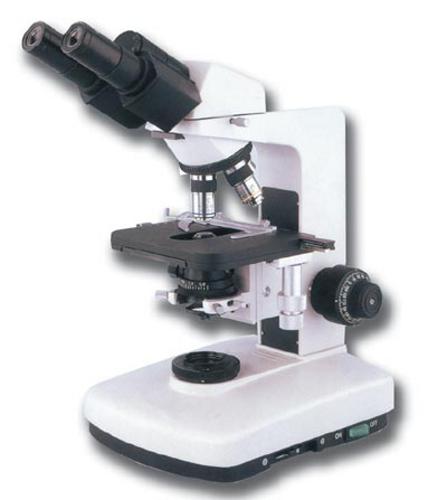 После шестого урока я иду обедать в школьную столовую.






 После обедa я иду домой. Дома я учусь.
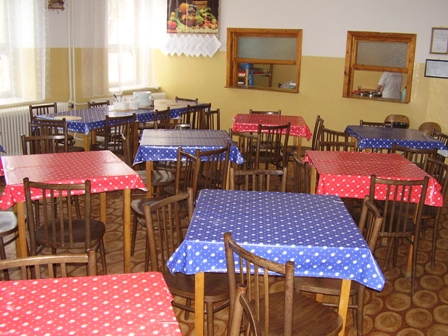 Спасибо за внимание.